Özel Eğitim ve Rehberlik Hizmetleri Genel Müdürlüğü
E - REHBERLİKinternet tabanlı bir e-rehberlik modülü
ÖLÇME ARAÇLARI
ÖZEL EĞİTİM
ETKİNLİKLER
RAPORLAR
P.M.H
FORMLAR
MEVZUAT
YÖNELTME
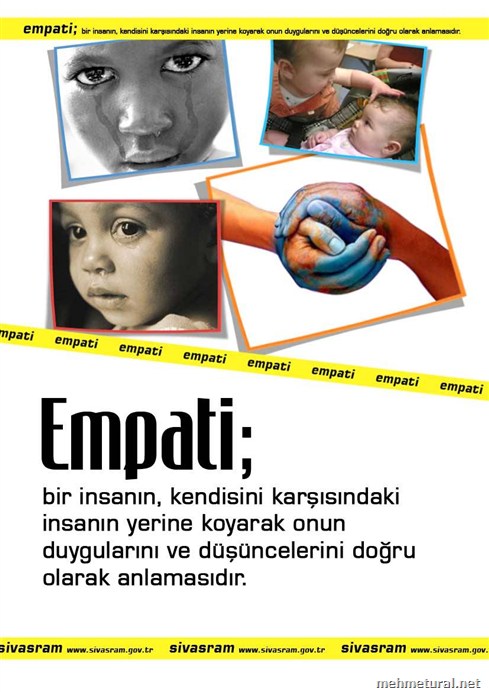 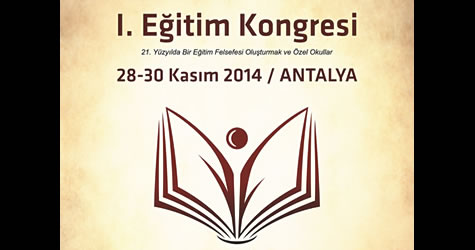 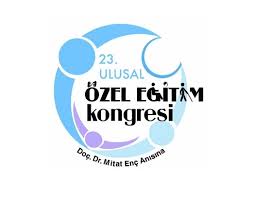 HİZMET İÇİ EĞİTİM
MESLEKİ GELİŞİM
RAM İLE İLETİŞİM
DUYURULAR
REHBERLİK PANOSU
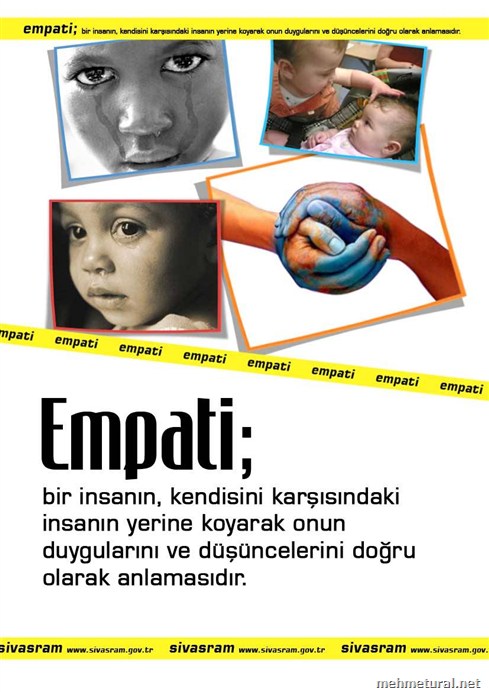 SUNU- SEMİNER
ÖĞRENCİ RANDEVU
MAİL KUTUSU
HATIRLATMA
İLETİŞİM BECERİLERİ
ÇATIŞMA ÇÖZME
ERGENLİK DÖNEMİ
VELİ RANDEVU
ÖĞRETMEN RANDEVU
Formlar
Sistem öğrenci öğrenci numarası, veli ya da öğretmen için TC kimlik numarası ile çalışıyor.
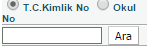 Öğrenci için;
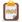 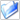 Veli için;
Çocuk 1
Çocuk 2 şeklinde görünecek.

Not: Okul ya da kurumun öğrencisi ise aktif olacak. Diğer türlü çocuklar silik görünecek.
Öğretmen için;
Sınıf 3-A ya da branş öğretmeni ise bağlı olduğu sınıflar görünecek.
Formlar kısmına tıklandığında yapılandırılmış görüşme ekranı gelecek. Gerekli bilgiler girildikten sonra yazdır butonuna basılarak girilen bilgilerinde yer aldığı ve görüşme özetinin yazılacağı sayfa çıktı olarak alınacaktır.

Öğrencinin özel eğitim hizmeti ile ilgili bilgileri ve hareketliliği takip edilebilecektir. Yine öğrencinin ram ile gerçekleşen görüşme kaydı varsa bilgi ekranına yansıyacaktır.

Alan uzmanının dolduracağı kayıt formu kesinlikle ikinci şahıslarla paylaşılmayacaktır.
Ayrıca toplanan verilerde filtreleme sonrasında öğrenci isimleri kesinlikle yer almayacaktır.

Hukuki sınırlılıklar göz önüne alınarak danışanın kişisel hakları korunacaktır.
1.aşamada;
 
 
Kişisel ve Sosyal Rehberlik
 
Bireysel Psikolojik Danışma
 
 
 
Eğitsel Rehberlik
 
Grupla Psikolojik Danışma
 
 
 
Mesleki Rehberlik
 
Aile danışmanlığı
Rehberlik alanlarından seçilir.
2.aşamada;
 
Sağlık Sorunları
Okulla ilgili sorunlar
Aile ile ilgili sorunlar
Kişisel sorunlar
Arkadaşlık İlişkilerine Dayalı Sorunlar
Sosyo-Ekonomik Sorunlar
Diğer (Belirtiniz)
Öğrenci görüşmesi sorun alanlarından seçilir.
Üçüncü aşamada Hatırlatma Butonu olacak. Veli – öğrenci- öğretmen randevuları sisteme kayıt edilecektir. Öğrenci ile ilgili uygulanmak istenen ölçme aracı vb.

E REHBERLİK sistemine her girişte, sistem öğrenci- veli- öğretmene yönelik hatırlatmaları ilgili rehber öğretmene UYARI yapacaktır.
ÖĞRENCİ
VELİ
FOTOĞRAF
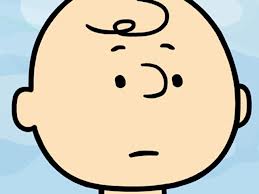 REHBERLİK ALANI
KİŞİSEL-SOS
EĞİTSEL
MESLEKİ
SORUN ALANI
Görüşme Saati- Yeri- Görüşme Sayısı – Ram ile yapılan görüşme bilgisi
ÖĞRENCİ-VELİ-ÖĞRETMEN               HATIRLATMA
KAYDET
Görüşmenin Yazılacağı Sayfa
Yazdır
VELİ
ÖĞRENCİ
FOTOĞRAF
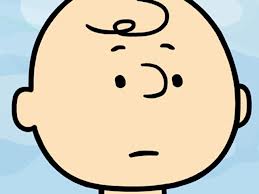 REHBERLİK ALANI
KİŞİSEL-SOS
EĞİTSEL
MESLEKİ
SORUN ALANI
Görüşme Saati- Yeri- Görüşme Sayısı
ÖĞRENCİ-VELİ-ÖĞRETMEN               HATIRLATMA
KAYDET
Görüşmenin Yazılacağı Sayfa
Yazdır
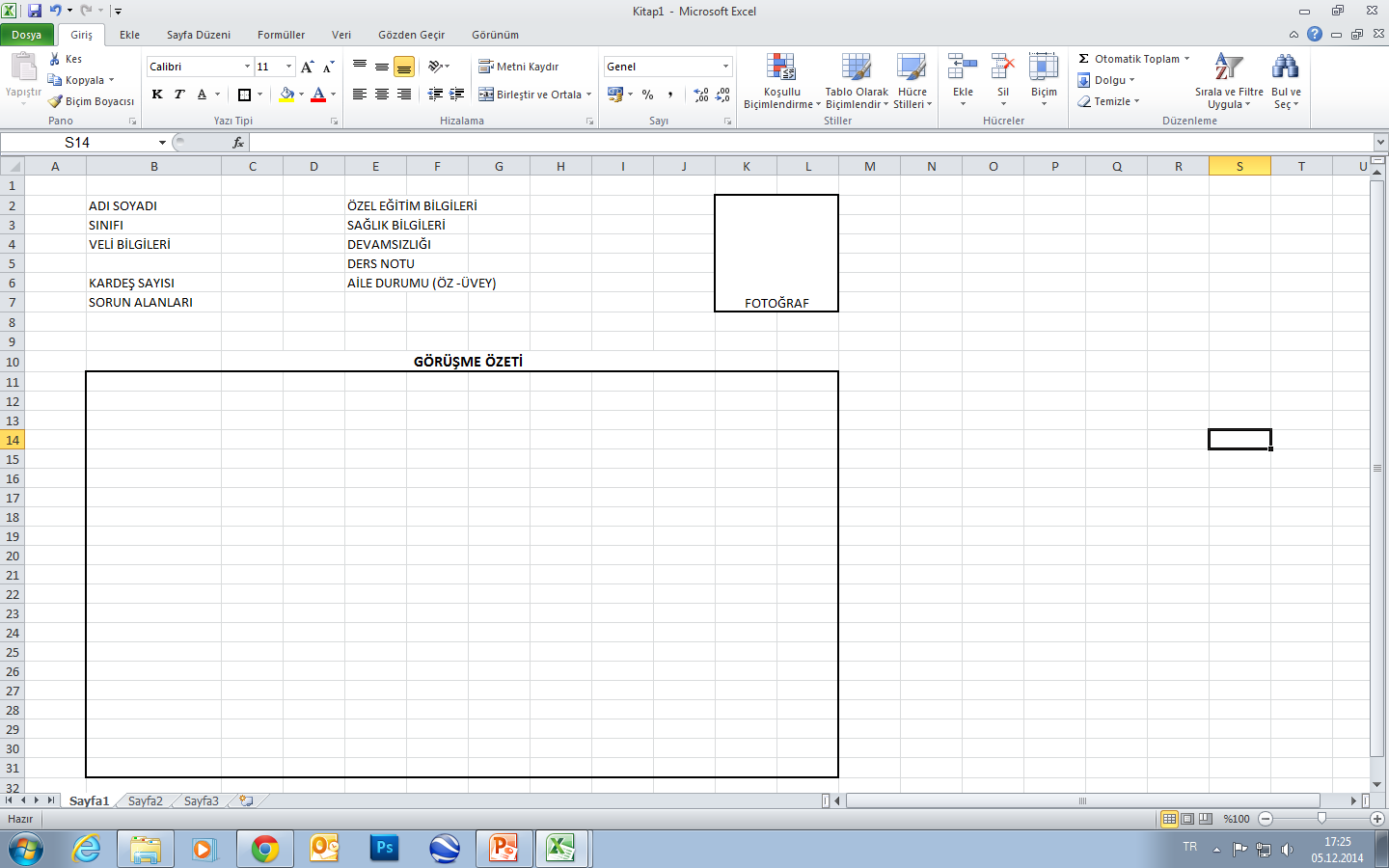 14
Tüm ölçme araçlarının elektronik ortamda raporlamaya uygun hale getirilmesi.
Uygulanan Ölçme Araçları
Otobiyografi
Sosyometri
Başarısızlık Nedenleri Anketi
Problem Tarama Listesi (O Takımı)
Problem Tarama Listesi (L Takımı)
Kuder İlgi Alanları Envanteri
Kimdir Bu-Tekniği
Snellen Göz Tarama Testi
Kime Göre Ben Neyim Tek.
Boş Zamanları Değ. Anketi
Devamsızlık Nedenleri Anketi
Beier Cümle Tamamlama testi
Sınav Kaygısı Ölçeği
Çalışma Davranışı Değerlendirme Ölçeği
Aile Envanteri
Akademik Benlik Kavramı  Ölçeği
Kendini Değerlendirme Envanteri
Mesleki olgunluk Ölçeği
Kişilik Envanteri
TKT 7–11
TYT 6–8
TYT 9–11
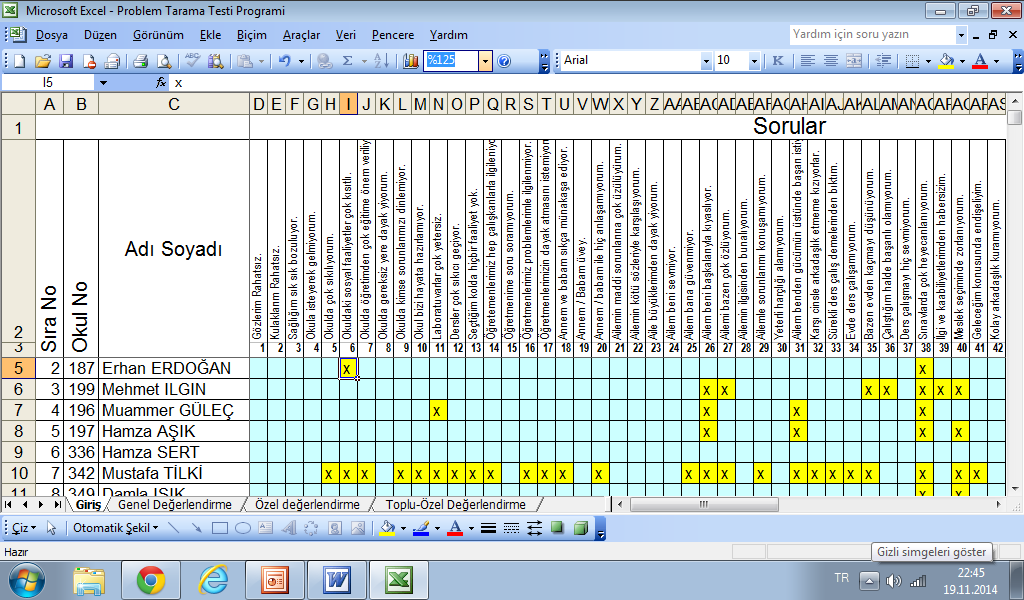 Etkinlikler ve Araştırmalar
Formlar kısmında olduğu gibi (…) sistemin başlatılması ardından Konu kısmı gelecektir. Konu kısmı açılır kutu şeklinde olup buradaki bilgiler daha sonra netleştirilecektir. 



KONU:		……….
		Sınavlar hakkında bilgi verilen
		Üst Öğretim Programları hakkında bilgi verilen
		Sınav kaygısı ve baş etme yolları konusunda bilgi verilen
		……..
		……..
		……..
Açılır kutu seçildiğinde konular-etkinlik türü görünecektir
Etkinlik Türü
Öğrenci öğretmen veli ve diğer bilgilendirme çalışmaları şeklinde sayısal verilerin girilebileceği kutular açılacaktır, tarihte sisteme girildikten sonra kaydet butonu ile faaliyet sisteme aktarılacaktır.
ÖĞRENCİ
VELİ
ÖĞRETMEN
DİĞER
Tarih  - Varsa Onay Sayısı -   Rehberlik Alanı
KAYDET
Bu süreçte yıl sonu raporundaki doldurulması gereken kısımlardan olan öğrenci ve velilere ilişkin hizmet alanları olan bölüm seçilecektir bu bölümler şunlardır:
Grupla Psi. Danışma
Grupla Eğitsel Reh.
Grupla Mesleki Reh.
Diğerleri

Araştırma -yayınlar ve projeler kısmı ise diğer bir alt başlık olarak etkinlik bölümünün altında yer alacaktır.

Aynı şekilde iş birliği yapılan kurumlar konu ve kurum şeklinde giriş yapılmasına müsaade edecek şekilde alt başlık olarak yer alacaktır.
Psikososyal Müdahale Hizmetleri
Çalışma prensibi etkinliklerle benzer özelliktedir.



KONU:		……….

                          Psikoeğitim
                          Psikolojik Bilgilendirme ve Anlamlandırma (de brifing)
                          Grupla Psikolojik Danışma
                          Hayata Sahip Çıkma
                          Aile Eğitimi
                          Şiddeti Önleme
                          Madde Bağımlılığı
                          Temel Önleme
Açılır kutu seçildiğinde konular görünecektir.
Öğrenci öğretmen veli ve diğer bilgilendirme çalışmaları şeklinde sayısal verilerin girilebileceği kutular açılacaktır, tarihte sisteme girildikten sonra kaydet butonu ile faaliyet sisteme aktarılacaktır.
ÖĞRENCİ
VELİ
ÖĞRETMEN
DİĞER
Tarih  - Varsa Onay Sayısı -   Rehberlik Alanı
KAYDET
RAM
RAM TARAFINDAN İSTENİLEN BELGELERİN, YAPILACAK OLAN ÇALIŞMALARIN, VERİLMESİ DÜŞÜNÜLEN EĞİTİM ve SEMİNERLERİN MODÜL ÜZERİNDEN BİLDİRİLMESİ ve REHBERLİK SERVİSİ İLE İLETİŞİMİN SAĞLANMASI


     PSİKOLOJİK ÖLÇME ARAÇLARI İLE İLGİLİ VERİLECEK EĞİTİMLERDE İLGİLİ EĞİTİMİ VERECEK FORMATÖRÜN BİLGİLERİ VE YETERLİLİĞİ- EĞİTİME KATILIM SAYISININ BELİRLENMESİ- KURSİYERLERİN HİZMET İÇİ EĞİTİM BİLGİLERİNİN OLDUĞU MÖDÜLÜN ETKİN OLARAK KULLANILMASI
Psikolojik Ölçme Araçları Eğitim
Eğitim Formatorü  T.C kimlik no ve şifresi ile ilgili modüle girdikten sonra  önce açabileceği eğitimi seçecektir. Sonra açacağı eğitimin katılımcı sayısını belirtecektir. İlgili eğitim ile katılımcı sayısı belirlendikten sonra katılımcıların T.C kimlik noları sisteme girilecektir. Bu aşamadan sonra katılımcıların uzmanlık alanı görev yeri ve aldığı eğitim bilgileri  belirlenecek  katılımcı şartları ile  eğitimin özellikleri ve hizmet amacının eşlemesi halinde  eğitim onay süreci başlayacak önce il onayı geçekleşecek daha sonraki aşamada  ise bakanlık incelemesi ve onayı geçekleşecek ve süreç sonlandırılmış olacaktır
Psikolojik Ölçme Araçları Eğitimi
Formatörün T.C Kimlik Numarası ve Şifresi

                      Hangi Eğitimi Açabilir 

                      Kaç Kişilik Açabilir

                     Katılımcıların T.C nosu

                            Alanı
                            Görev Yeri
                            Aldığı Eğitimler


                           Onay Süreci

                                                         İl Onayı

                                                         Bakanlık Onayı
Yetkin Olduğu Eğitimler
Belirlenmiş kontenjan
Hizmetiçi Eğitim - Mesleki Gelişim
Hizmetiçi eğitim iki şekilde çalışacaktır.


Tüm yıl içinde açılan mahalli ve merkezi seminerlerin süzülerek sistemde görünmesi.

Başvuru tarihi - kurum onay tarihi - yeri - katılımcı sayısı vb. gibi


Yıl sonu raporunda istenen kişisel gelişim alanına yönelik hizmetiçi eğitimlerin RAM’a iletilmesi boyutu uygun görülmektedir.

ÇALIŞANLARIN ALDIKLARI EĞİTİMLERİN SİSTEM İÇİNDE YER ALMASI  İLLER VE BAKANLIK TARAFINDAN GÖRÜLMESİ
Mesleki Gelişim’ kısmı
Bu bilgiler personel özlük modülü hizmetiçi eğitim bilgileri kısmında bulunmaktadır. 
Bu bilgilere ihtiyaç durumunda ilgili RAM ya da bakanlığın görüşüne sunulacaktır.
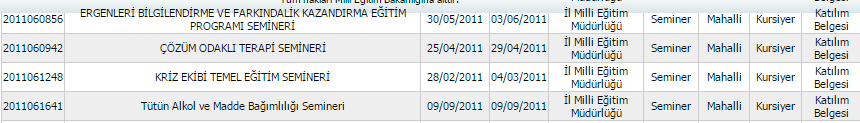 Özel Eğitim
1. BEP FORMLARI- PERFORMANS DEĞERLENDİRME FORMLARI başlıkları halinde adı geçen formların rehberlik modülünde boş form şeklinde olması.İlgili formların Genel Müdürlük sayfasından e-rehberlik modülüne aktarılması ve değerlendirmelerin modül yolu ile RAM ‘lara doküman-bilgi akışının sağlanması. 
 
2. BİREYSEL GELİŞİM RAPORLARI  başlığı halinde adı geçen formların rehberlik modülünde boş form şeklinde olması. e-rehberlik modülüne aktarılması ve değerlendirmelerin modül yolu ile RAM ‘lara doküman-bilgi akışının sağlanması
 
3.Gönderme Öncesi Bilgi Formlarının rehberlik modülünde boş form şeklinde olması.Yönlendirme işleminin okul kanalı ile yazışma şeklinin direk elektronik ortamda yapılmasının uygun olacağı düşünülmektedir.

4. Özel eğitime tabi öğrencilerin hareketliliği görüşme (form ) butonunda Rehber öğretemenin karşısına gelecek ve takibi sağlanacak
RAPORLAR,Görüşme Formlarından Süzülen bilgiler Yıl sonu Roporu formatıyla uygun bir şekilde tablolara aktarılacak.
Rehberlik ve psikolojik danışma hizmeti verilen öğrenci veya bireylere ilişkin hizmetler:
Sorun Alanlarının Değerlendirilmesi:
Mesleki Rehberlik ve Yöneltme Hizmetleri Kapsamında:
Sınavlar ve Sınav Kaygısına Yönelik Çalışmalar
ÖLÇME ARAÇLARI
Otobiyografi
Sosyometri
Başarısızlık Nedenleri Anketi
Problem Tarama Listesi (O Takımı) Problem Tarama Listesi (L Takımı)
Kuder İlgi Alanları Envanteri
Kimdir Bu-Tekniği
Snellen Göz Tarama Testi
Kime Göre Ben Neyim Tek.
Boş Zamanları Değ. Anketi
Devamsızlık Nedenleri Anketi
Beier Cümle Tamamlama testi
Sınav Kaygısı Ölçeği
Çalışma Davranışı Değerlendirme Ölçeği
Aile Envanteri
Akademik Benlik Kavramı  Ölçeği
Kendini Değerlendirme Envanteri
Mesleki olgunluk Ölçeği
Kişilik Envanteri
TKT 7–11
TYT 6–8
TYT 9–11
Rehberlik Ve Psikolojik Danışma Hizmetleri Amacıyla Kullanılan Ölçme Araçları:
Rehberlik ve Psikolojik Danışma Hizmetleri Servisi Tarafından Yapılan Etkinlikler:
 
 Rehberlik ve Psikolojik Danışma Hizmetleri Servisi Tarafından Gerçekleştirilen:
Psikososyal Müdahale Hizmetleri
RAPORLAR
SINIFLARA GÖRE
ÖLÇME ARAÇLARINA GÖRE
REHBERLİK ALANINA GÖRE GÖRÜŞME
SORUN ALANINA GÖRE GÖRÜŞME SAYISI
AYLARA GÖRE GÖRÜŞME SAYISI
ŞEHİRLERE GÖRE
ÖĞRENCİ
VELİ
ÖĞRETMEN
ETKİNLİK VE ARAŞTIRMA
SINIFLARA GÖRE
A
PTE
9
İSTATİKSEL VERİLER
B
ABKÖ
C
10
BAŞARISIZLIK NEDENLERİ
GRAFİK
D
11
12
AYLAR
BİREYSEL-8
1
OCAK
GÜNLER
PZT
SALI
ÇRŞ
PRŞ
CUMA
SAYI
2
GRUP-2
ŞUBAT
3
4
HATIRLATMA
XX/YY/ZZZZ TARİHİNDE 11-C AHMET 3. DERS SAATİ 2. GÖRÜŞME
XX/YY/ZZZZ TARİHİNDE 11-C AHMETİN VELİSİ MEHMET 5. DERS SAATİ GÖRÜŞME
XX/YY/ZZZZ TARİHLİ SINAV İLE İLGİLİ EĞİTİM TDBİRİ OLAN ÖĞRENCİLER
KAYNAŞTIRMA EĞİTİMİNE TABİ ÖĞRENCİ RAPORU
RANDEVU
MEVZUAT
MEB Mevzuat Modülünden Alan ile ilgili mevzuat süzülecek,
YÖNELTME
TEŞEKKÜRLER
44
45
46
47
48
49
50
51
52
53
54
55
56
57
58
59
60
61
62
63
64
65
66
67
68